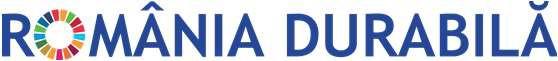 Dezbatere Regională privind progresul în implementarea Strategiei Naționale pentru Dezvoltarea Durabilă a României 2030Bucuresti, 07 februarie 2023
Indicatori de percepție pentru 
monitorizarea SNDDR 2030
Mirel PALADA, Sociolog
Asociația Regională pentru Dezvoltare Antreprenorială Oltenia (ARDA)
Indicatori de percepție Construirea instrumentului sociologic
Indicatori de percepție Indicatori obiectivi (INS) vs Indicatori subiectivi de percepție (ARDA)Operaționalizarea indicatorilorInteres vs Satisfacție. Bidimensionalitate Construirea instrumentului sociologic
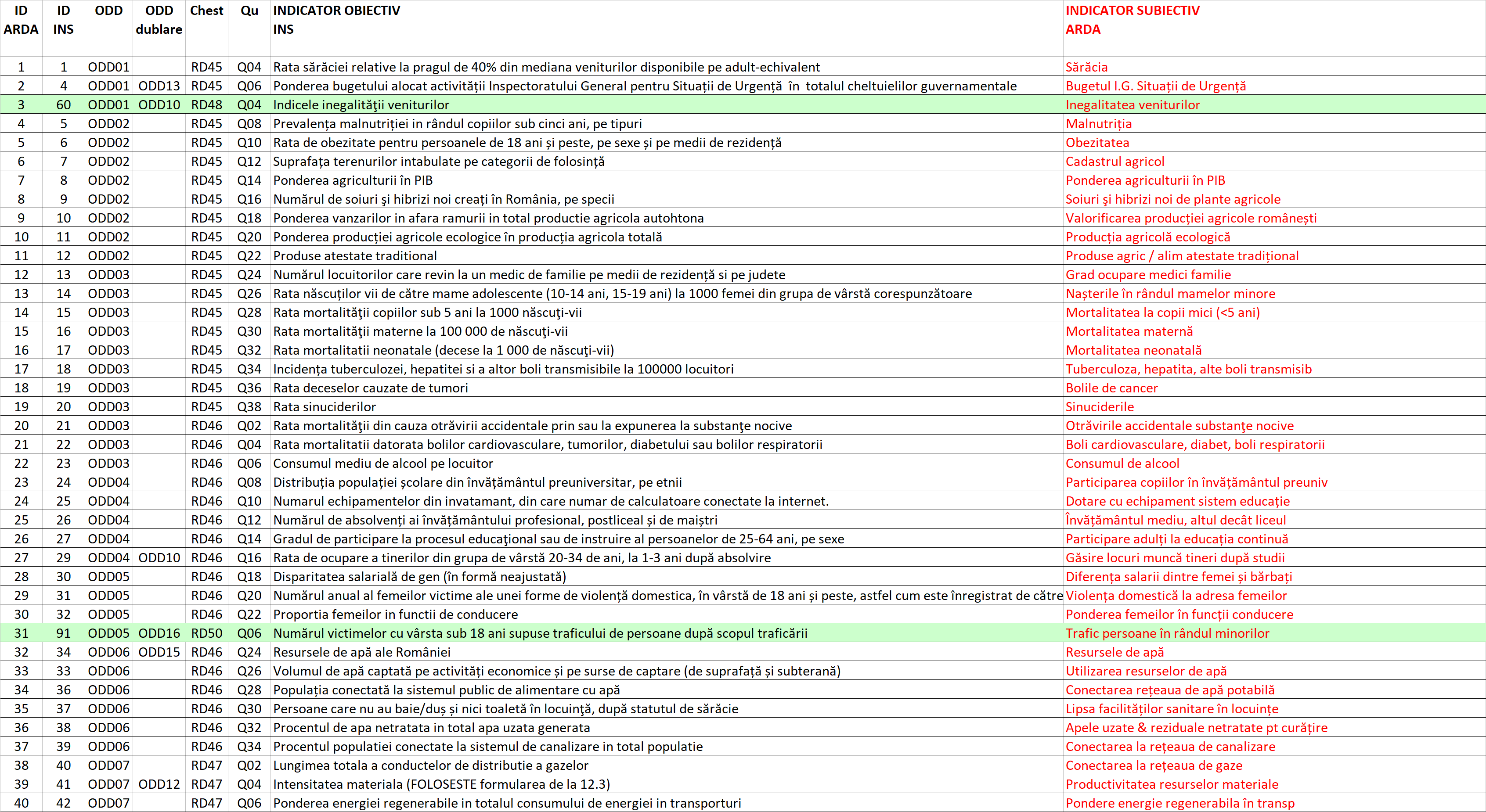 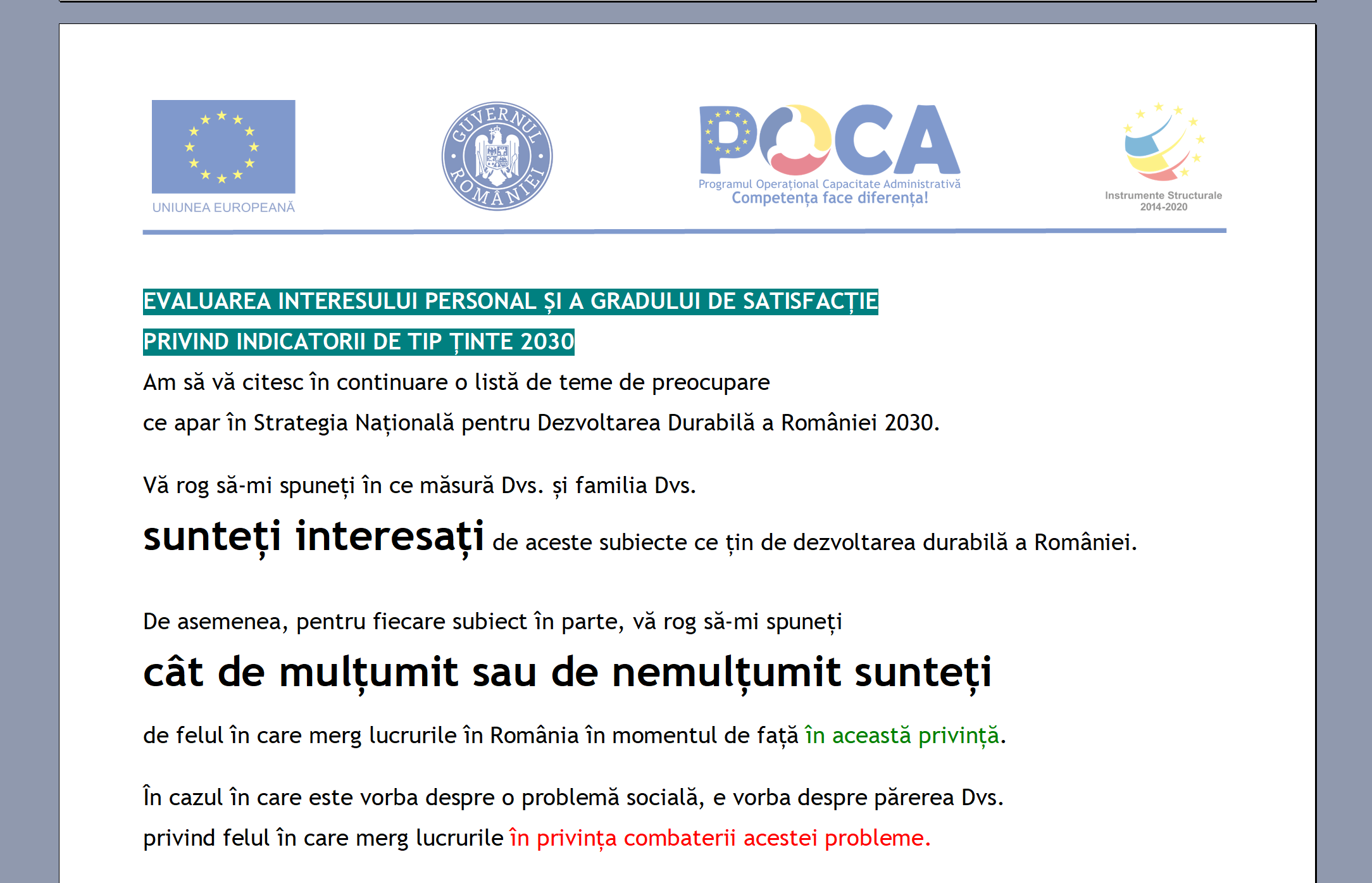 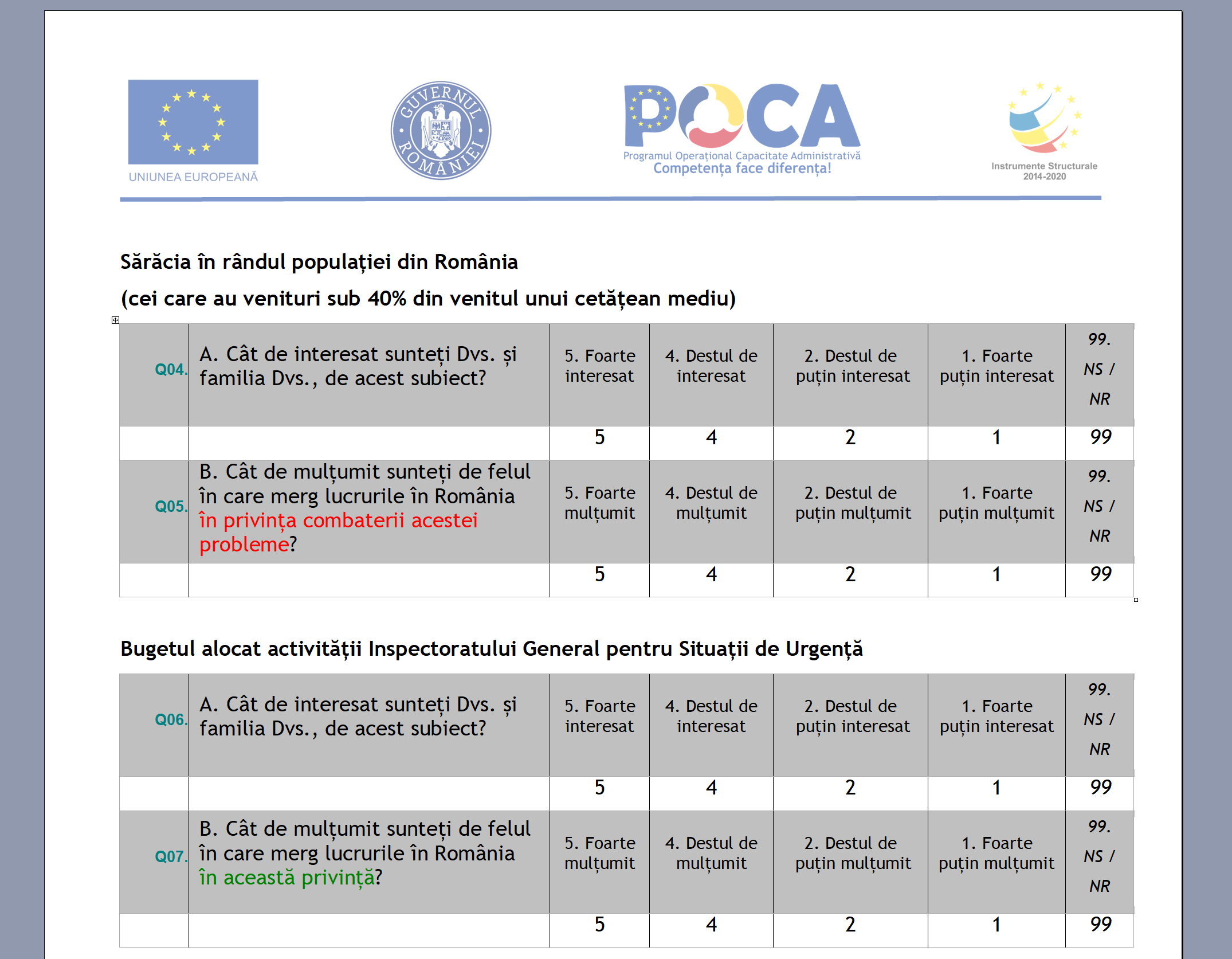 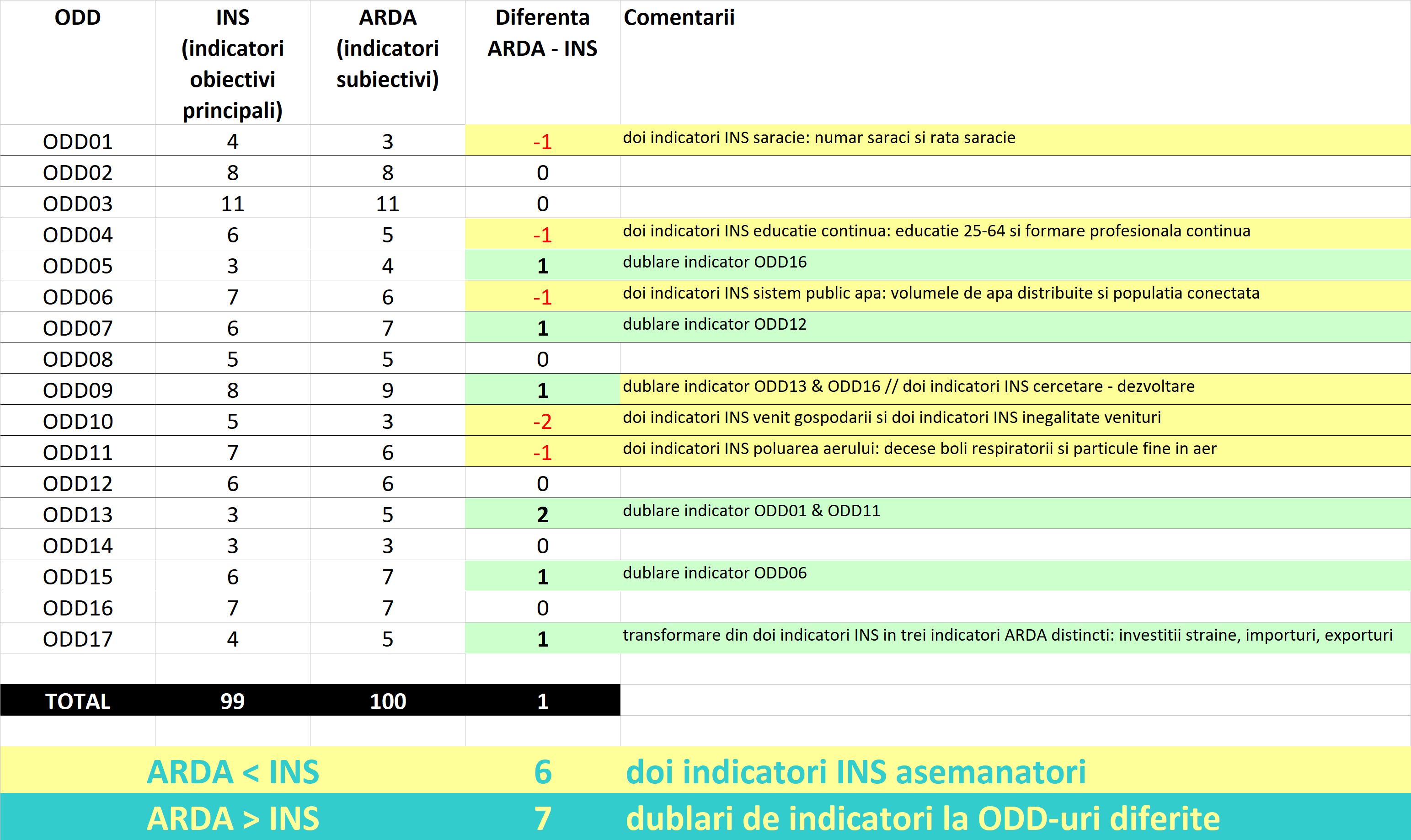 Sintetizarea rezultatelor Conversia indicatorilorValori nete = Pozitiv minus NegativIntensitate = Interes x Satisfacție netă
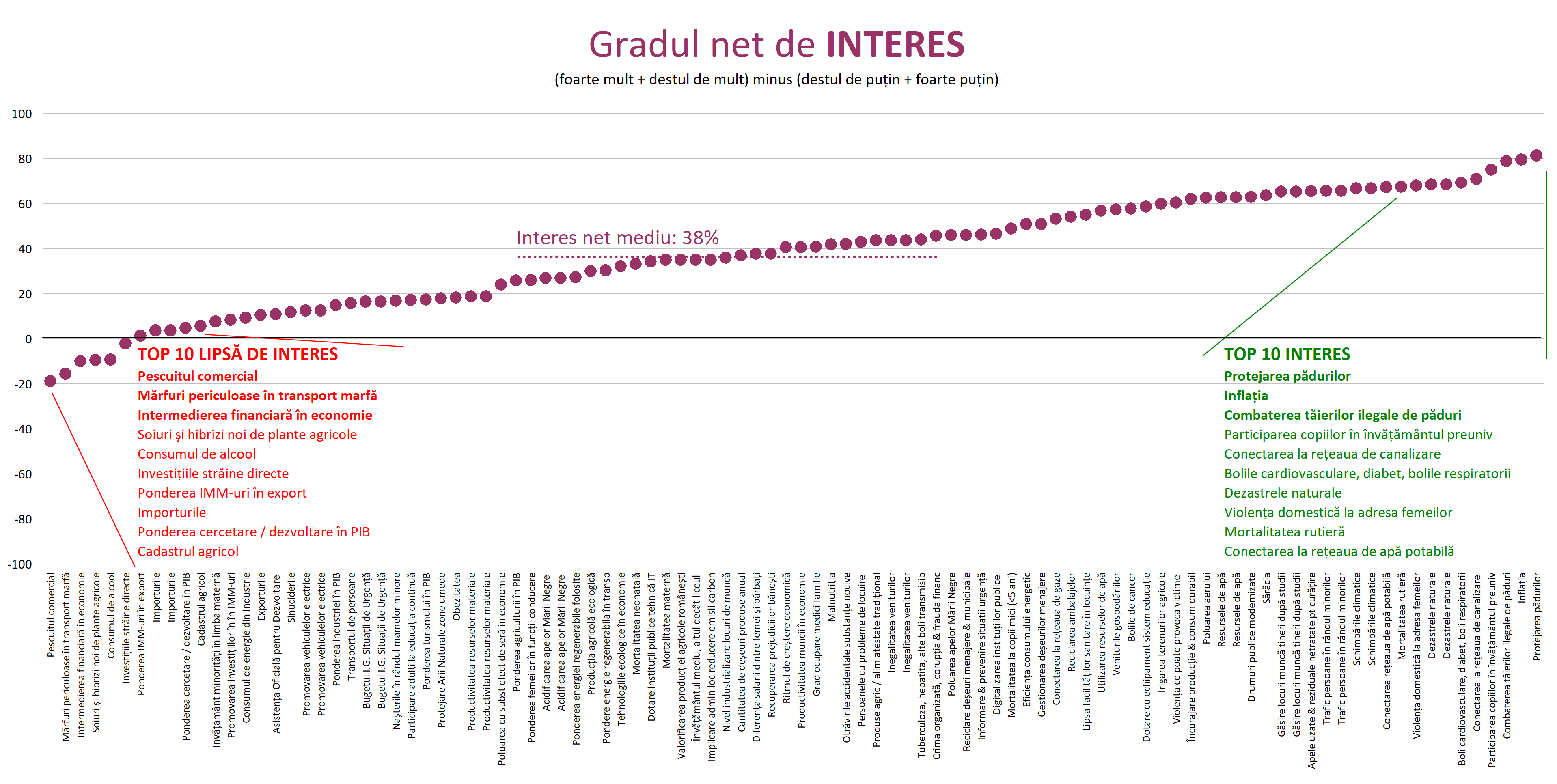 TOP 10 LIPSĂ DE INTERES

Pescuitul comercial
Mărfuri periculoase în transport marfă
Intermedierea financiară în economie

Soiuri şi hibrizi noi de plante agricole
Consumul de alcool
Investițiile străine directe
Ponderea IMM-uri în export
Importurile
Ponderea cercetare / dezvoltare în PIB
Cadastrul agricol
TOP 10 INTERES

Protejarea pădurilor
Inflația
Combaterea tăierilor ilegale de păduri

Participarea copiilor în învățământul preuniv
Conectarea la rețeaua de canalizare 
Bolile cardiovasculare, diabet, bolile respiratorii
Dezastrele naturale
Violența domestică la adresa femeilor
Mortalitatea rutieră
Conectarea la rețeaua de apă potabilă
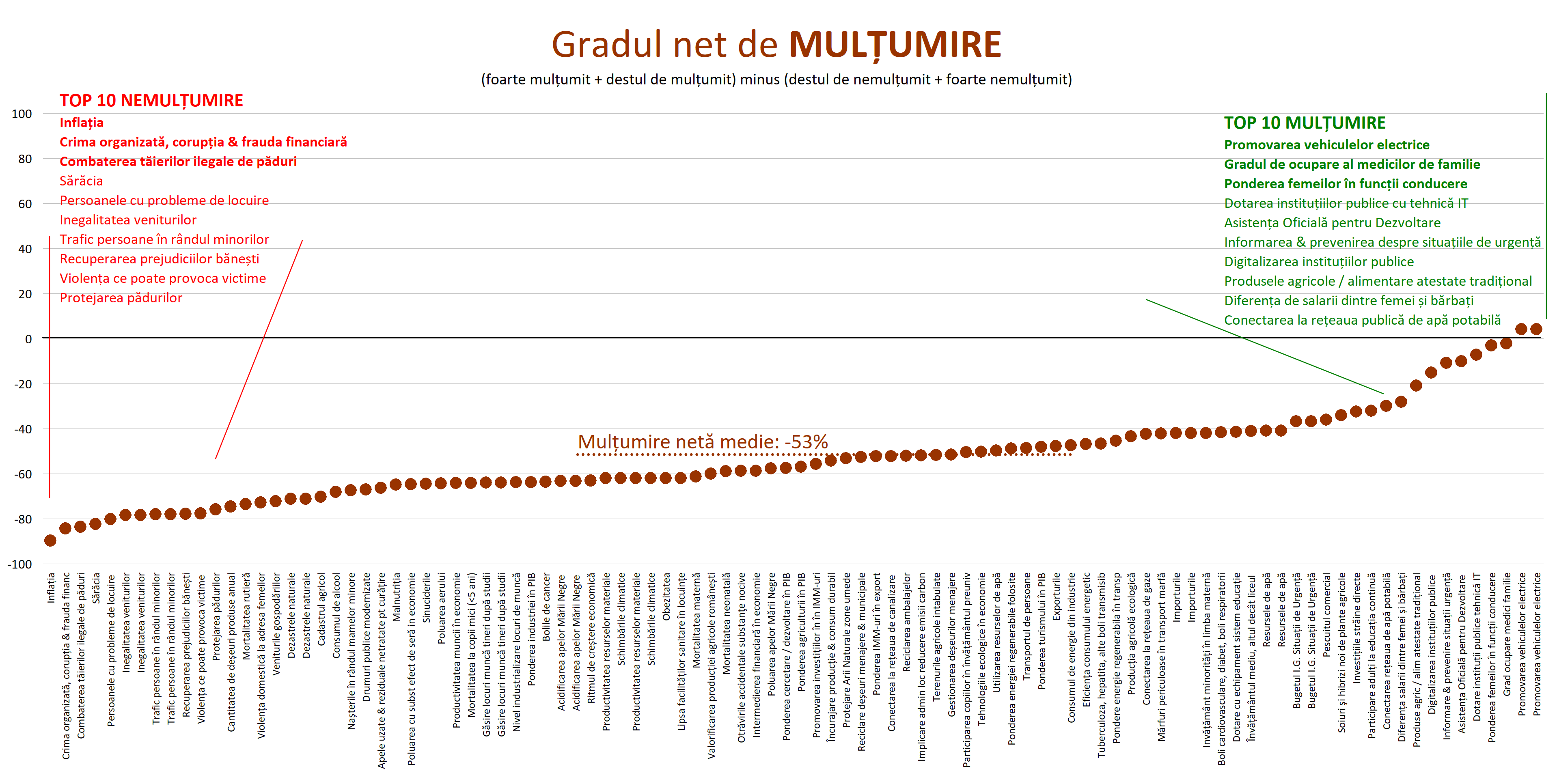 TOP 10 NEMULȚUMIRE

Inflația
Crima organizată, corupția 
   & frauda financiară
Combaterea tăierilor ilegale de păduri

Sărăcia
Persoanele cu probleme de locuire 
Inegalitatea veniturilor
Trafic persoane în rândul minorilor
Recuperarea prejudiciilor bănești
Violența ce poate provoca victime 
Protejarea pădurilor
TOP 10 MULȚUMIRE

Promovarea vehiculelor electrice
Gradul de ocupare al medicilor de familie
Ponderea femeilor în funcții conducere


Dotarea instituțiilor publice cu tehnică IT
Asistența Oficială pentru Dezvoltare 
Informarea & prevenirea 
    despre situațiile de urgență
Digitalizarea instituțiilor publice 
Produsele agricole / alimentare 
    atestate tradițional
Diferența de salarii dintre femei și bărbați
Conectarea la rețeaua publică de apă potabilă
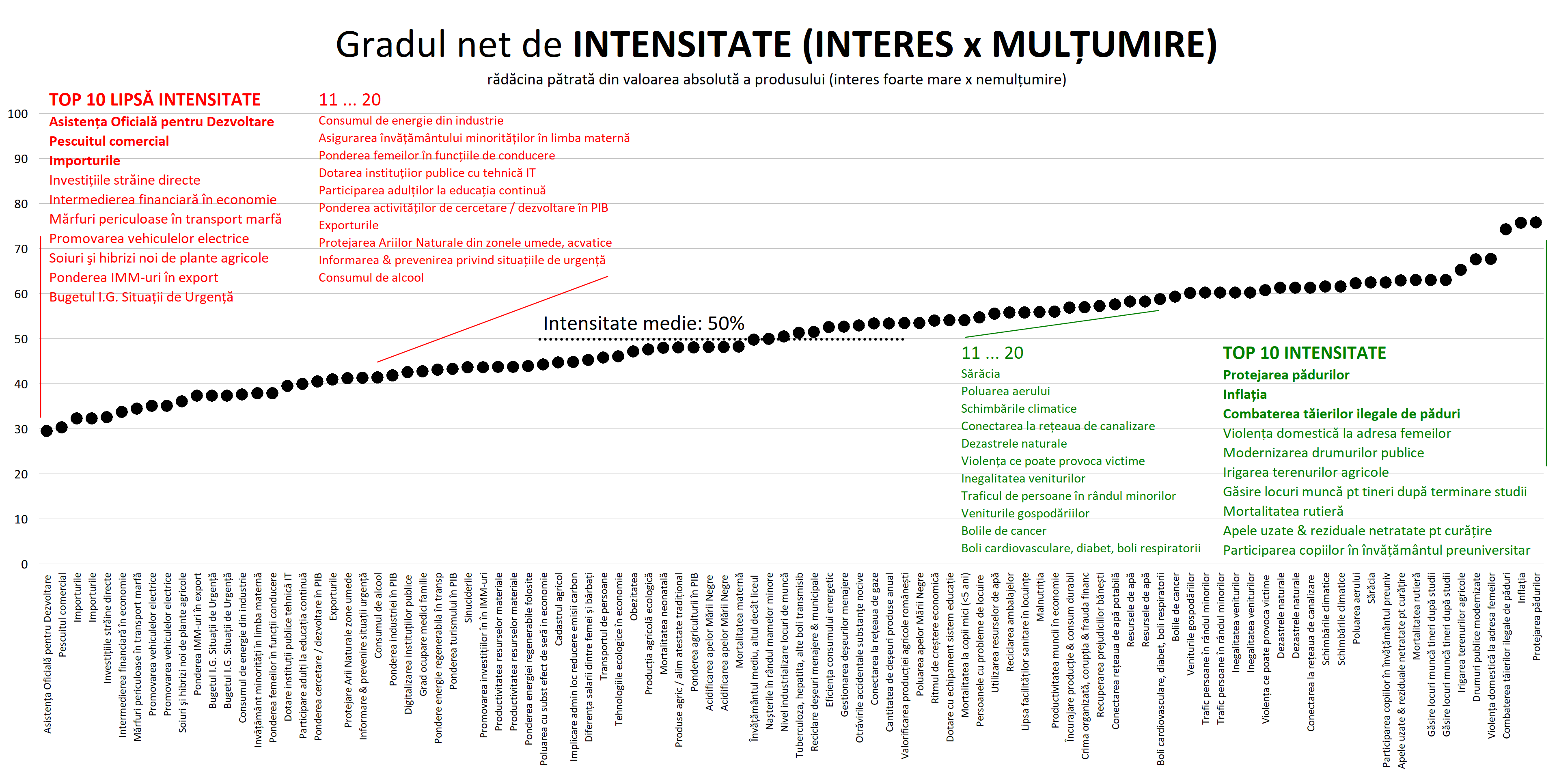 TOP 10 LIPSĂ INTENSITATE

Asistența Oficială pentru Dezvoltare 
Pescuitul comercial
Importurile

Investițiile străine directe
Intermedierea financiară în economie
Mărfuri periculoase în transport marfă
Promovarea vehiculelor electrice
Soiuri şi hibrizi noi de plante agricole
Ponderea IMM-uri în export
Bugetul I.G. Situații de Urgență
TOP 11 … 20

Consumul de energie din industrie
Asigurarea învățământului minorităților    în limba maternă
Ponderea femeilor în funcțiile de conducere
Dotarea instituțiior publice cu tehnică IT
Participarea adulților la educația continuă
Ponderea activităților de 
   cercetare / dezvoltare în PIB
Exporturile
Protejarea Ariilor Naturale din 
   zonele umede, acvatice
Informarea & prevenirea 
   privind situațiile de urgență
Consumul de alcool
TOP 10 INTENSITATE

Protejarea pădurilor
Inflația
Combaterea tăierilor ilegale de păduri

Violența domestică la adresa femeilor
Modernizarea drumurilor publice
Irigarea terenurilor agricole
Găsire locuri muncă pt tineri    după terminare studii
Mortalitatea rutieră
Apele uzate & reziduale netratate    pentru curățire
Participarea copiilor 
   în învățământul preuniversitar
TOP 11 … 20

Sărăcia
Poluarea aerului
Schimbările climatice
Conectarea la rețeaua de canalizare 
Dezastrele naturale
Violența ce poate provoca victime 
Inegalitatea veniturilor
Traficul de persoane în rândul minorilor
Veniturile gospodăriilor
Bolile de cancer
Boli cardiovasculare, diabet, boli respiratorii
Standardizarea rezultatelor Biasarea de percepție dată de climatul social generalNevoia de standardizareScorul Z
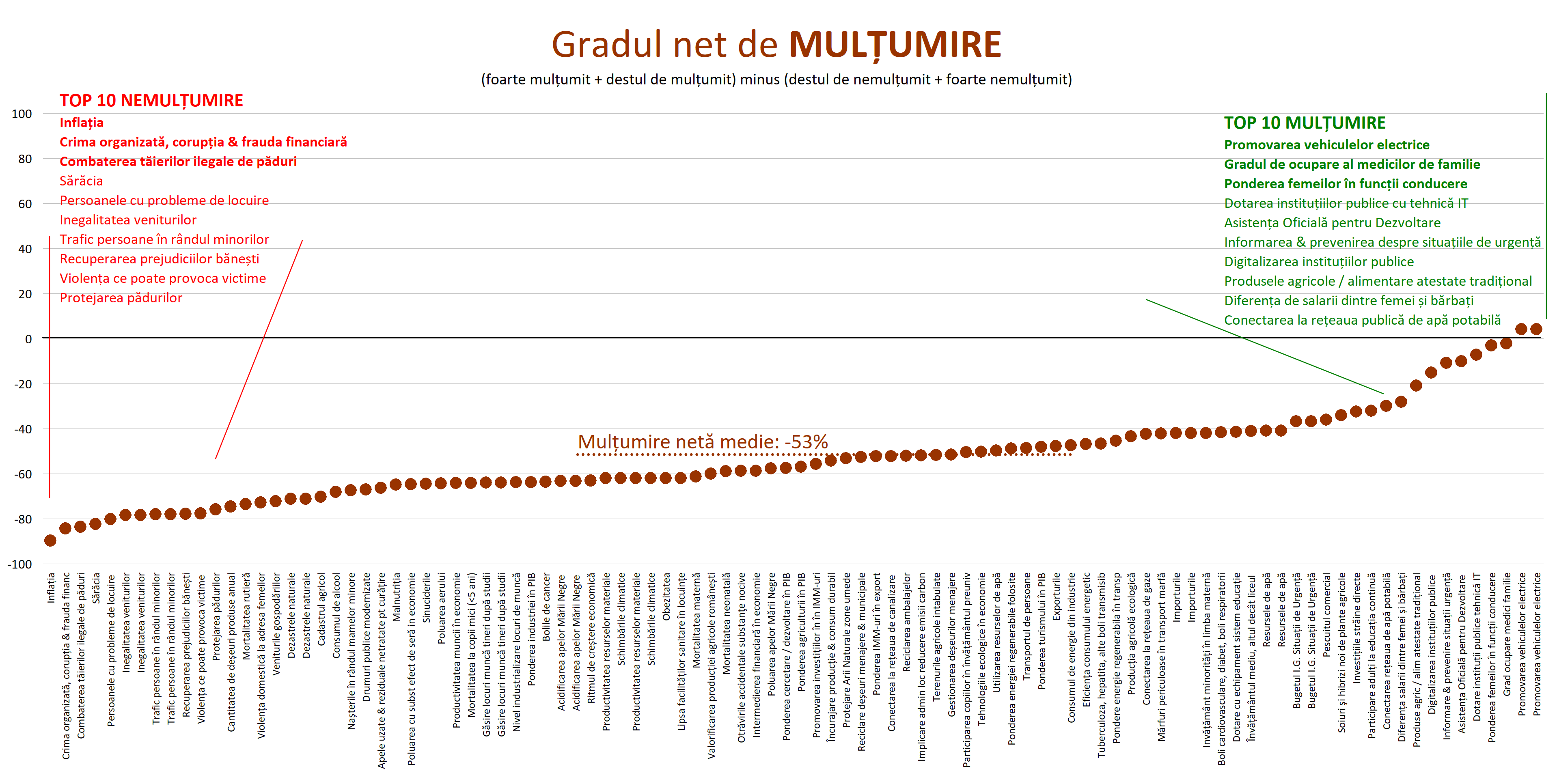 53% satisfacție netă = 21% pozitiv – 74% negativ“Hei, am mai tot văzut această structură pozitiv vs negativ în sondaje în ultimul timp”
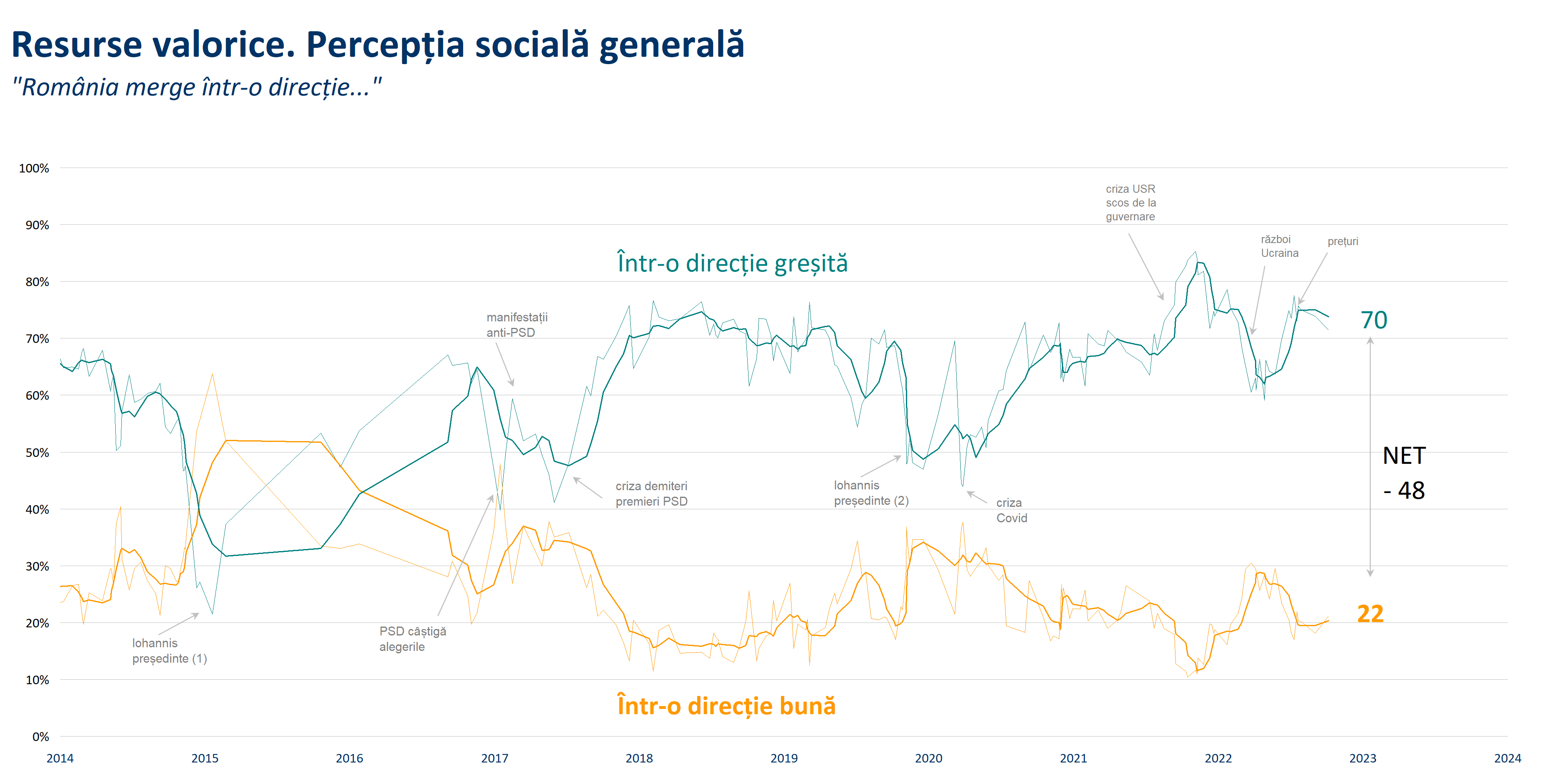 Concluzie? Această structură medie 21 pozitiv / 74 negativ este fix consecința climatului social general puternic negativ.Vezi întrebarea privind direcția lucrurilor, care operaționalizează acest conceptNevoia de standardizare, de conversie și de neutralizare a percepției publice generale puternic negative. Variație în jurul mediei. Adică scorul Z
Scorul Z. StandardizareTransformarea unei distribuții statistice de la valorile sale inițiale într-una în jurul valorii sale centrale recalculate la punctul neutru (medie 0), cu o variație standardizată (abatere standard 1) Formula: z = (x – μ) / σμ  = valoarea centrală a distribuției (media) σ = împrăștierea distribuției (abaterea standard)
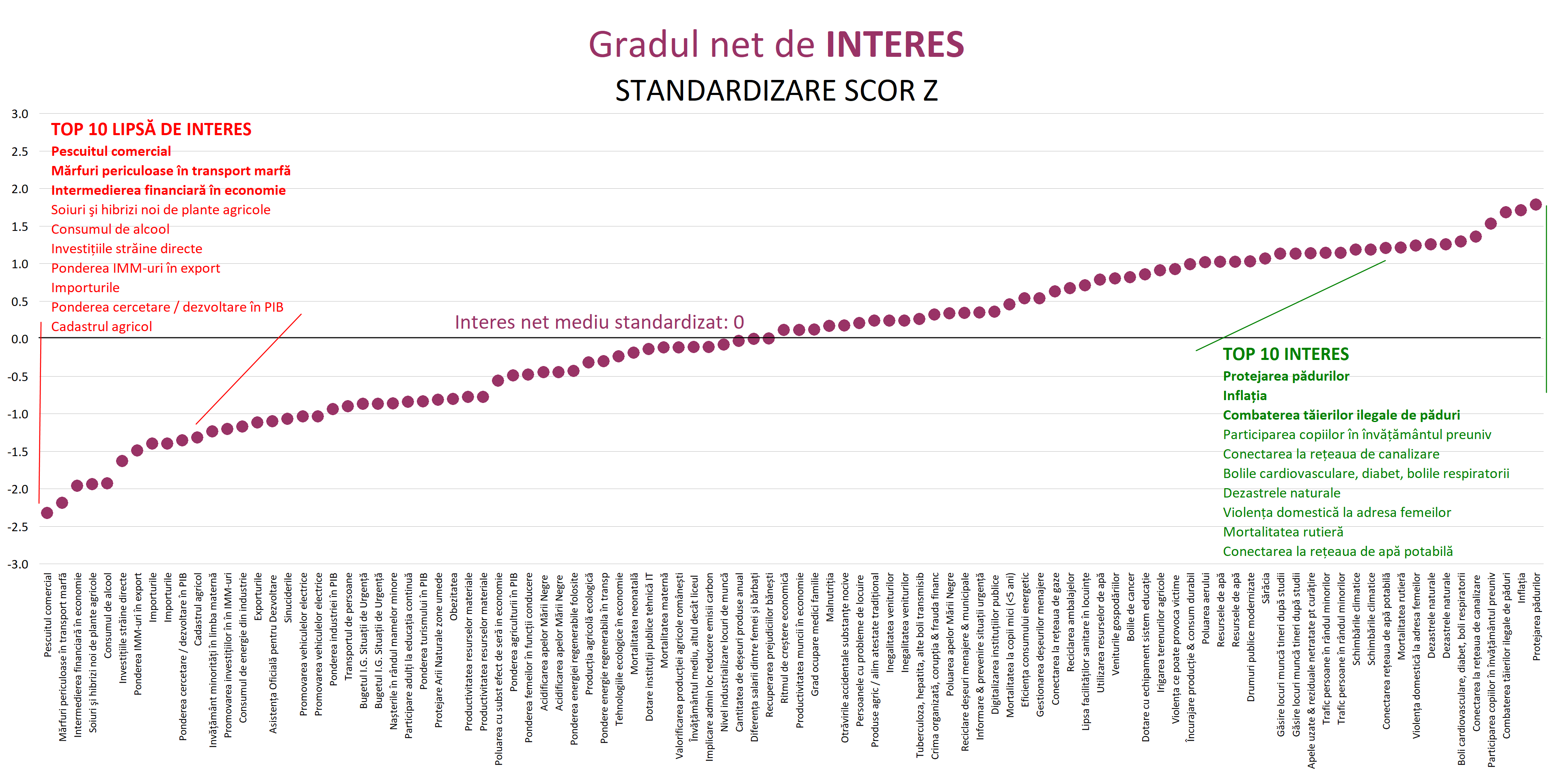 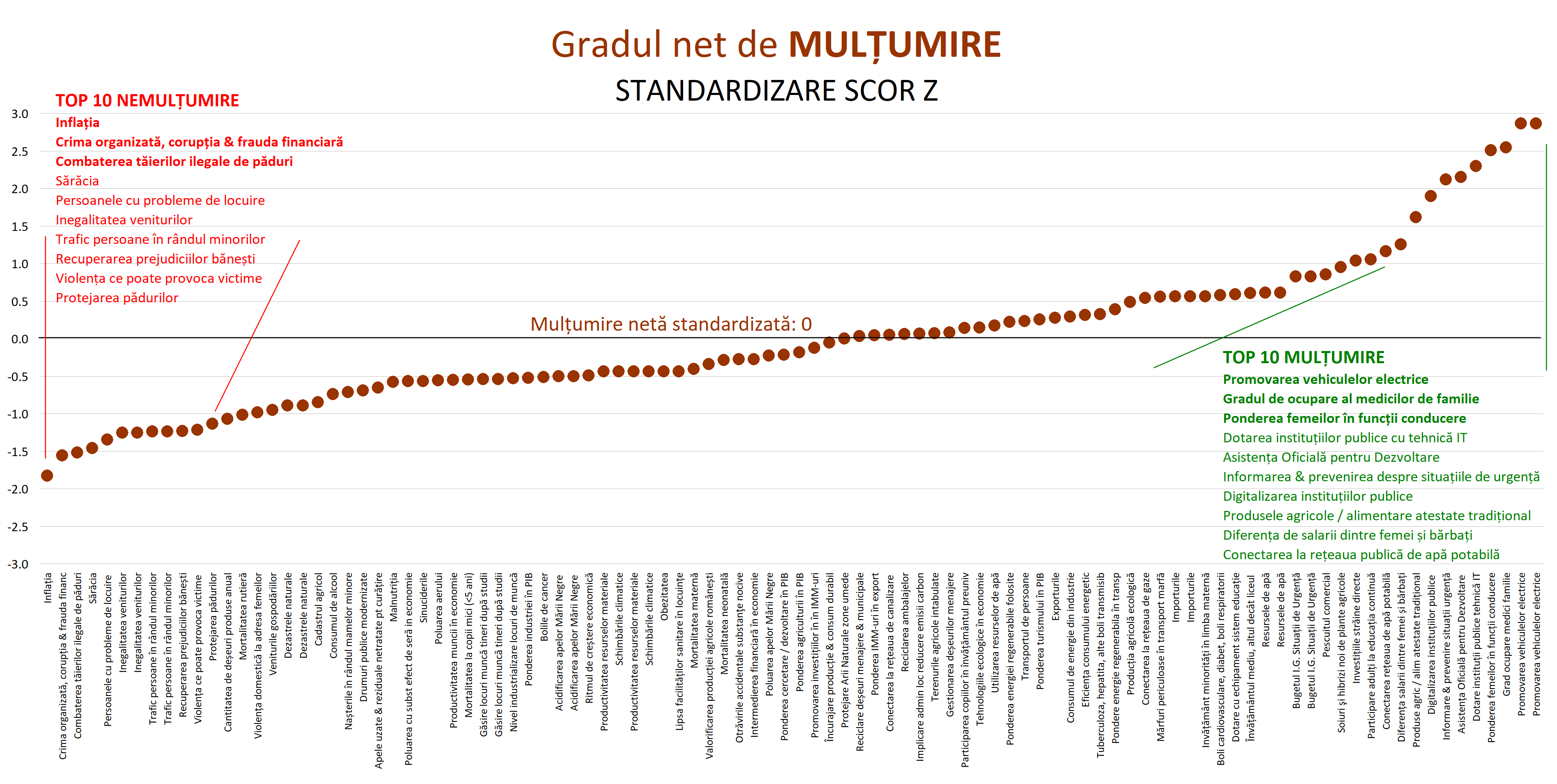 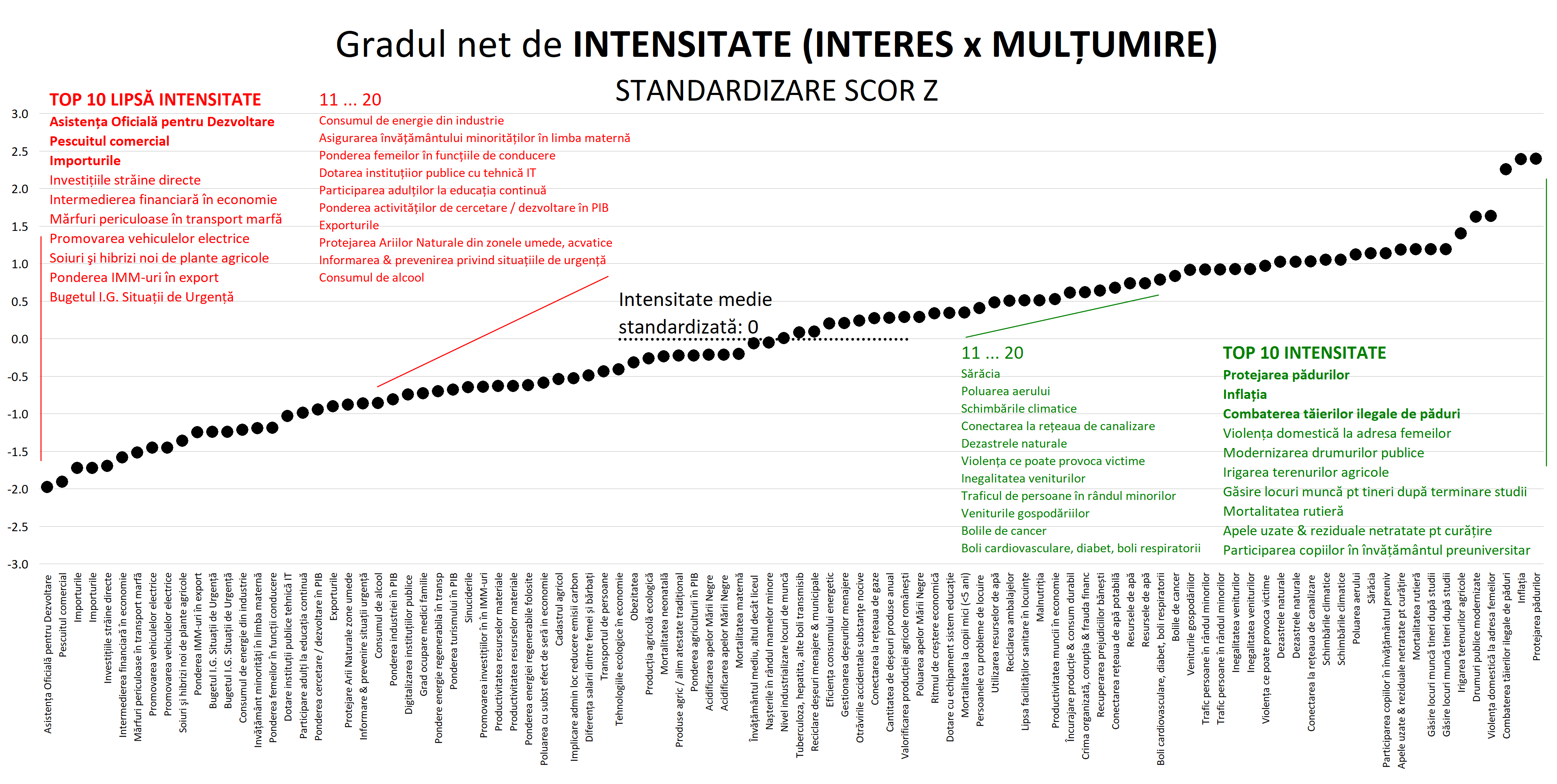 Identificarea de patternuri Analiza bidimensionalăCategorii de semnificație Cadrane vizuale
Nevoia de a vizualiza ambele variații concomitentGrafic bidimensional
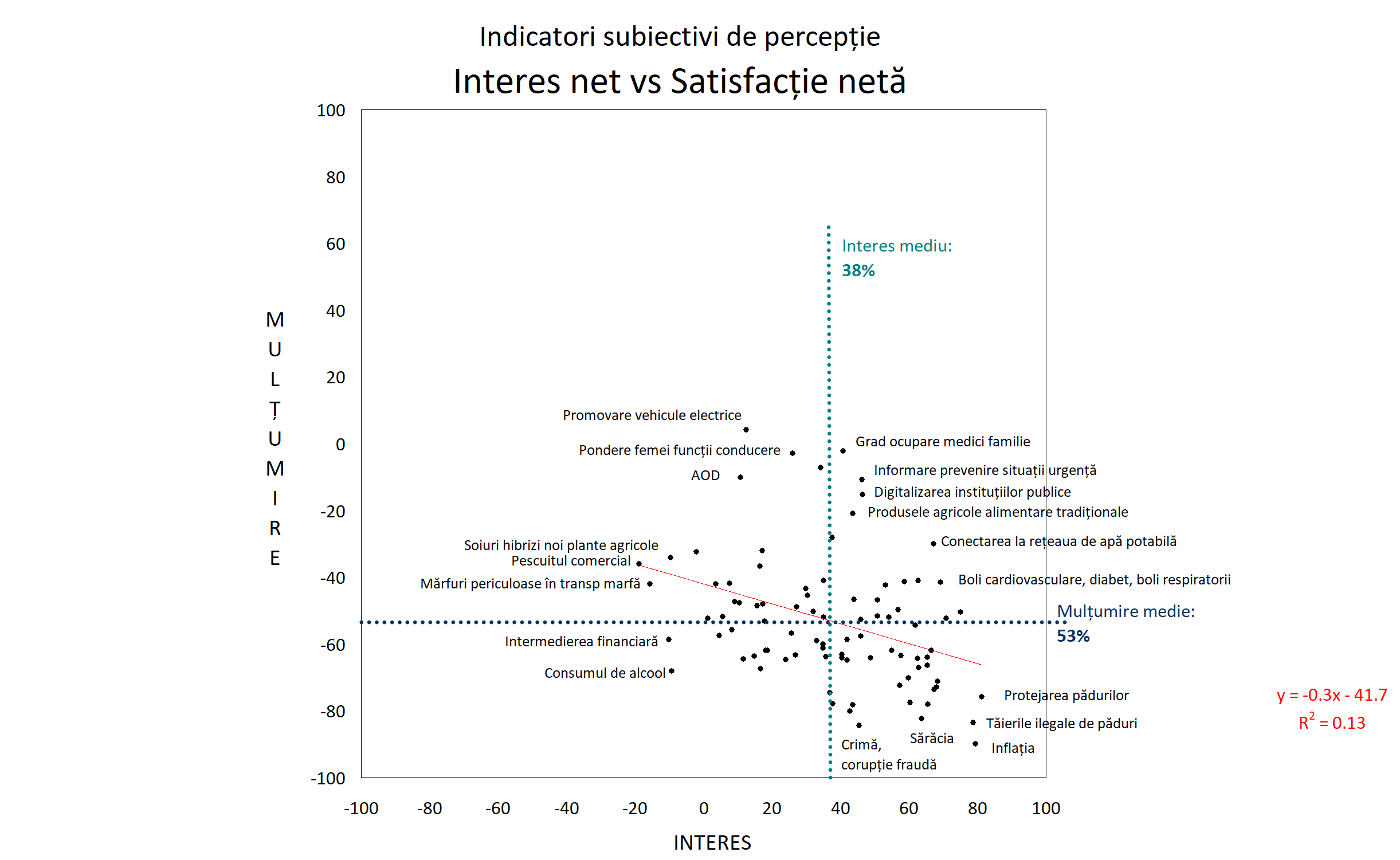 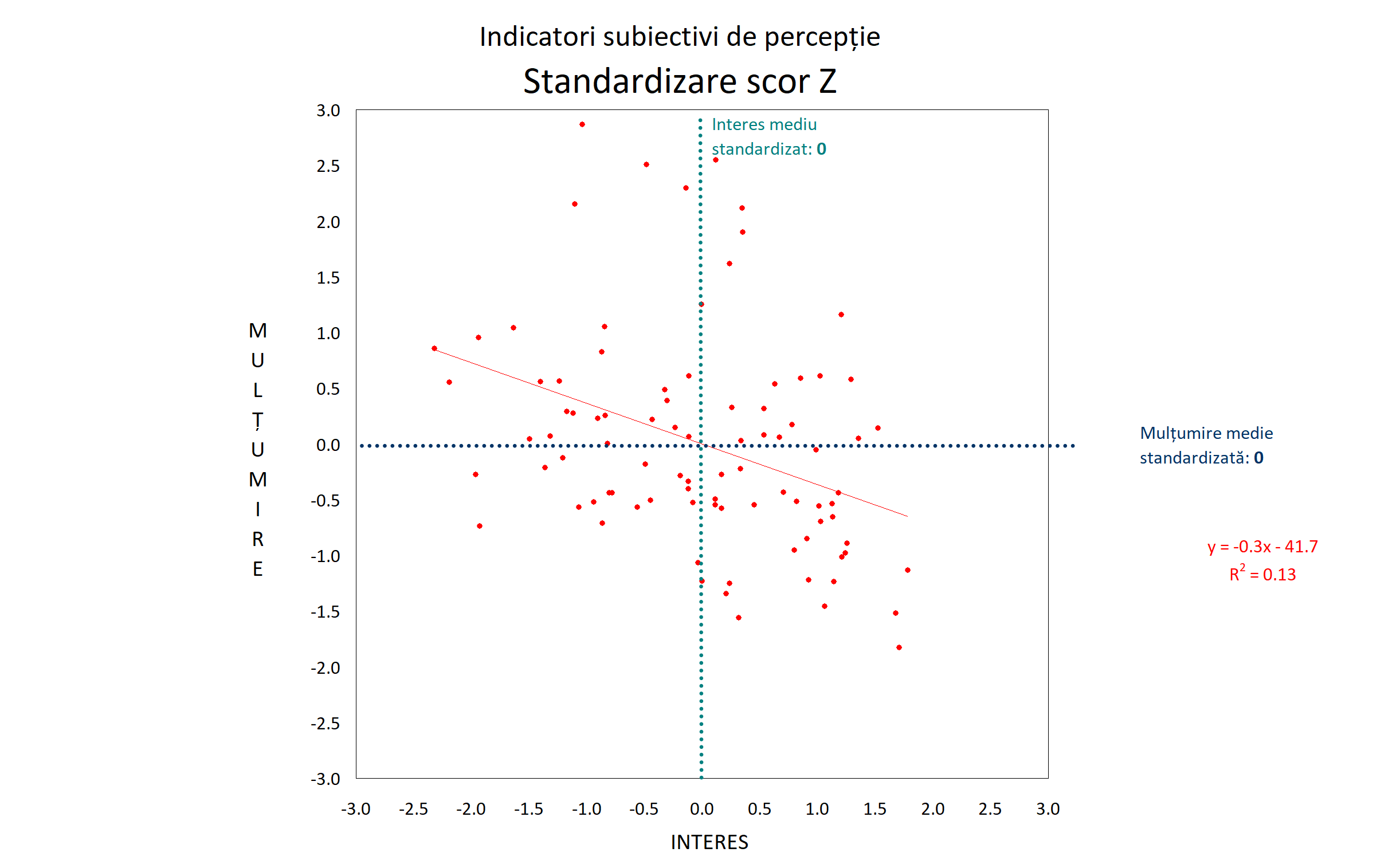 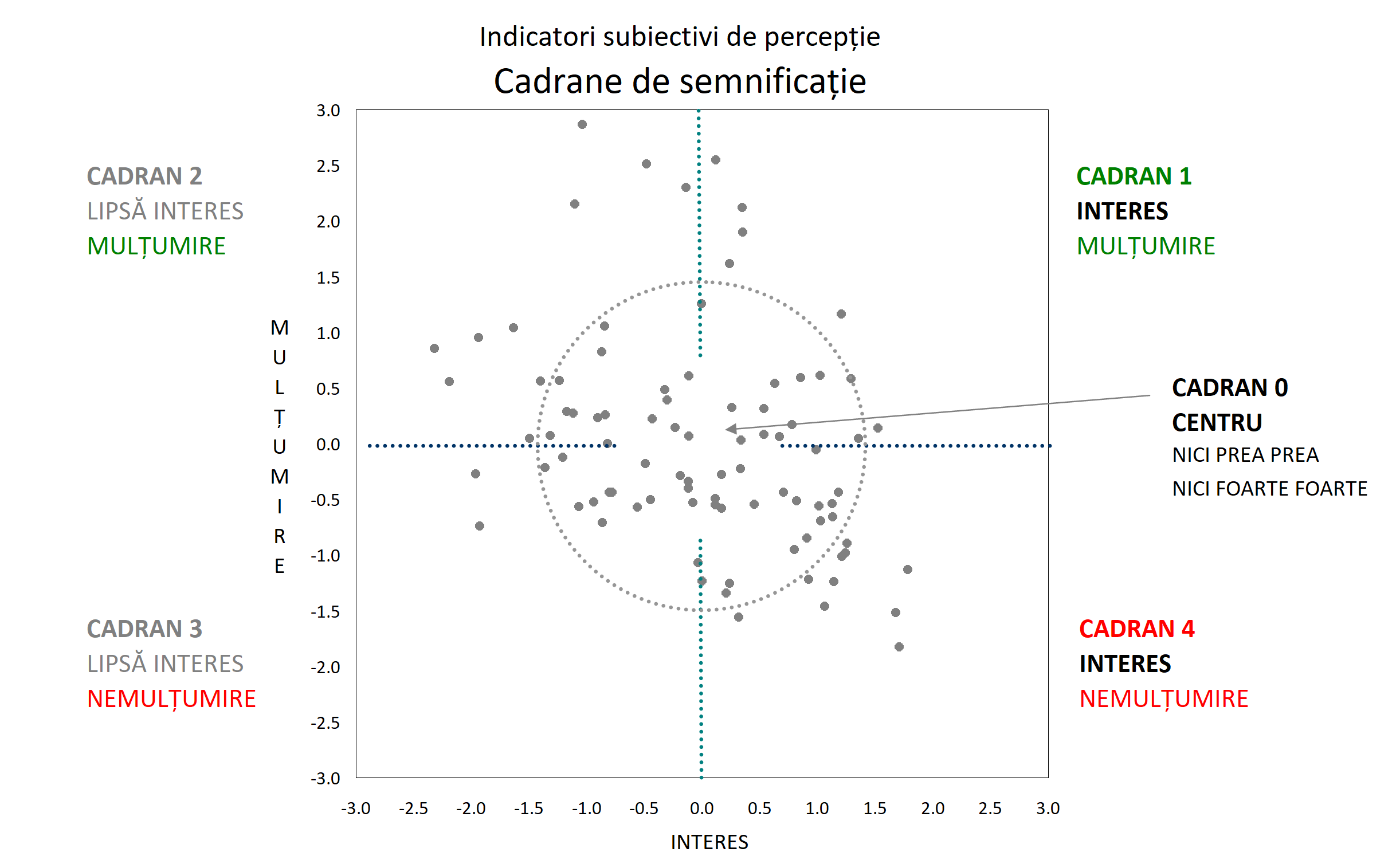 Analiza bidimensionalăRezultateCadrane vizuale
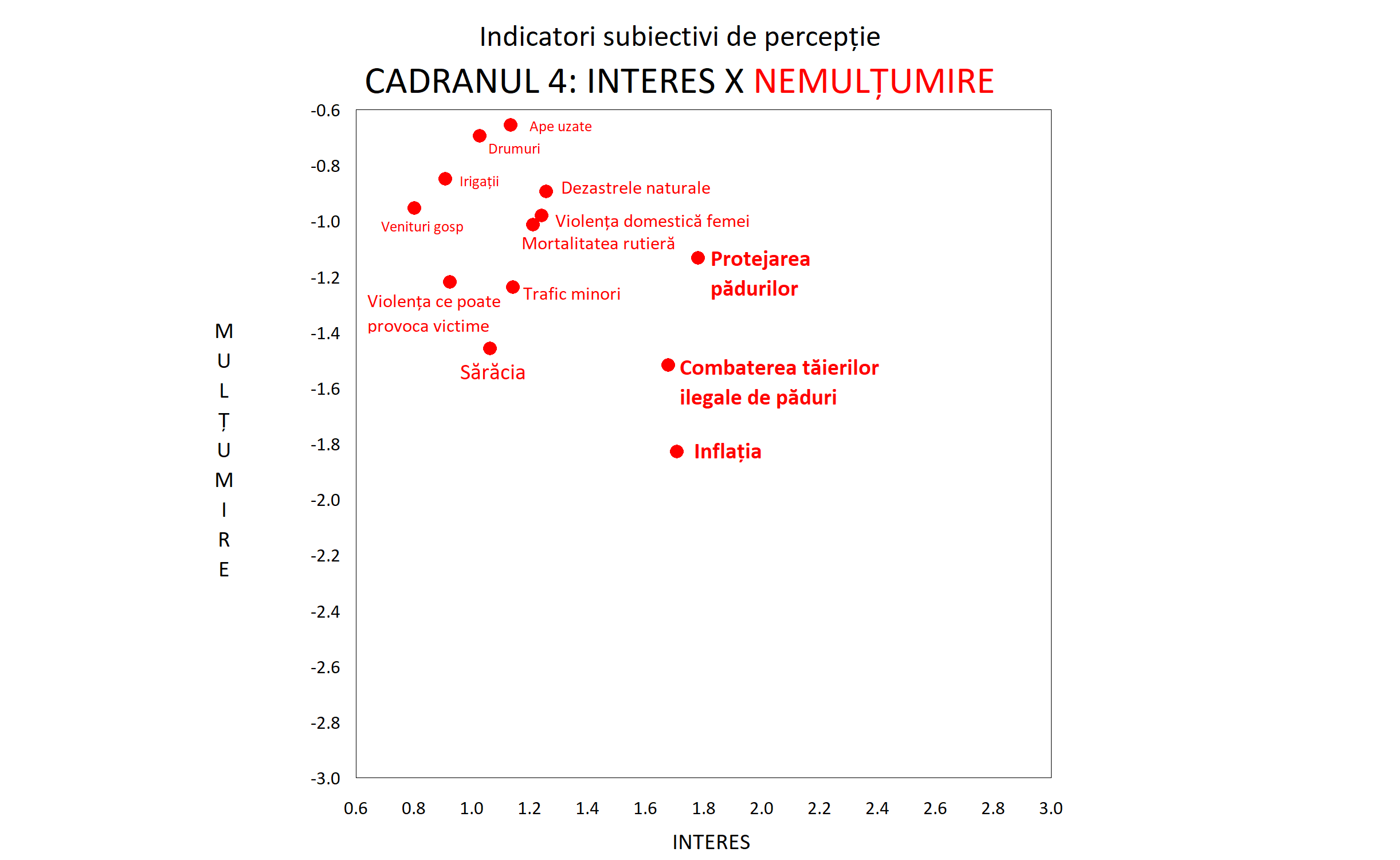 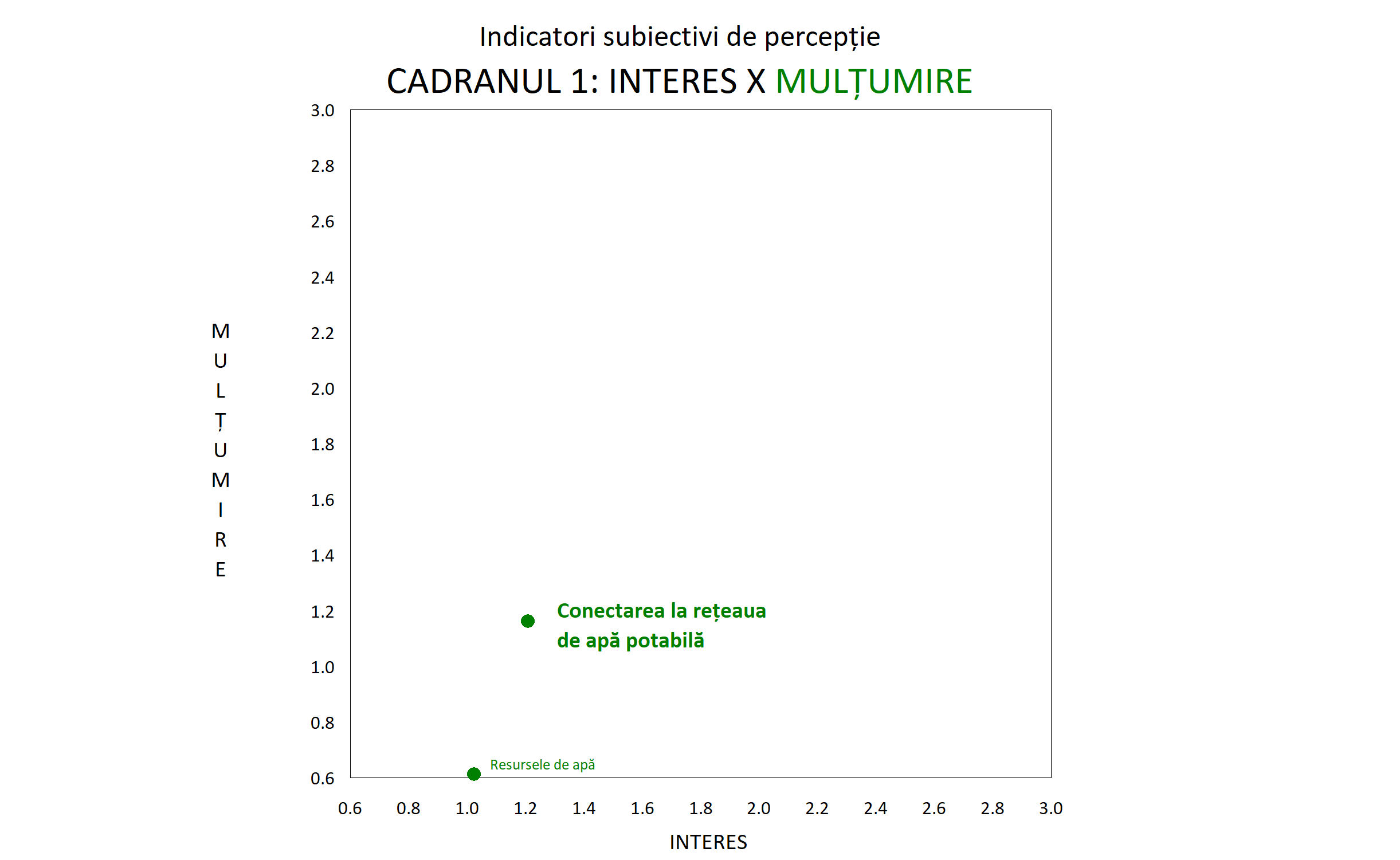 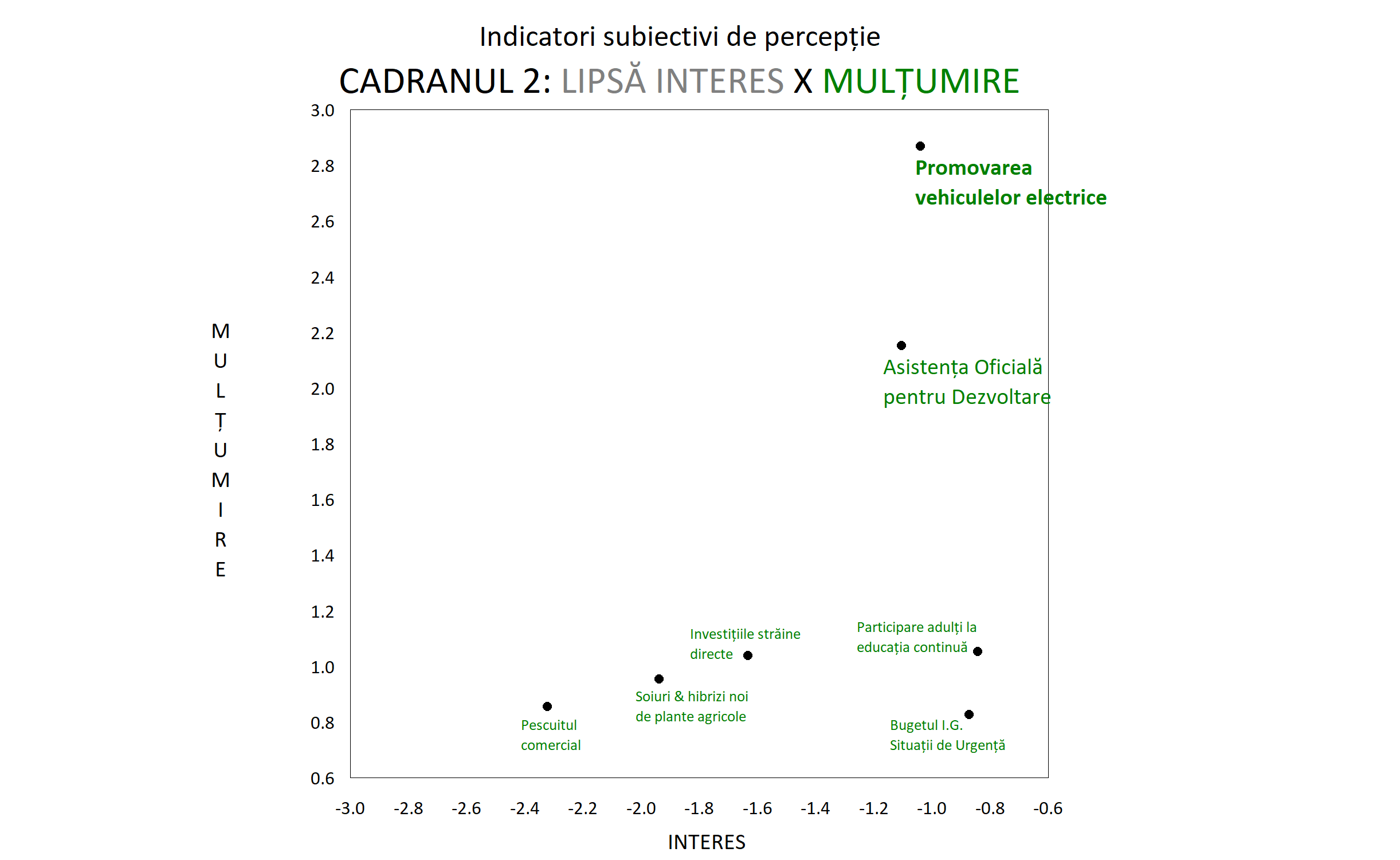 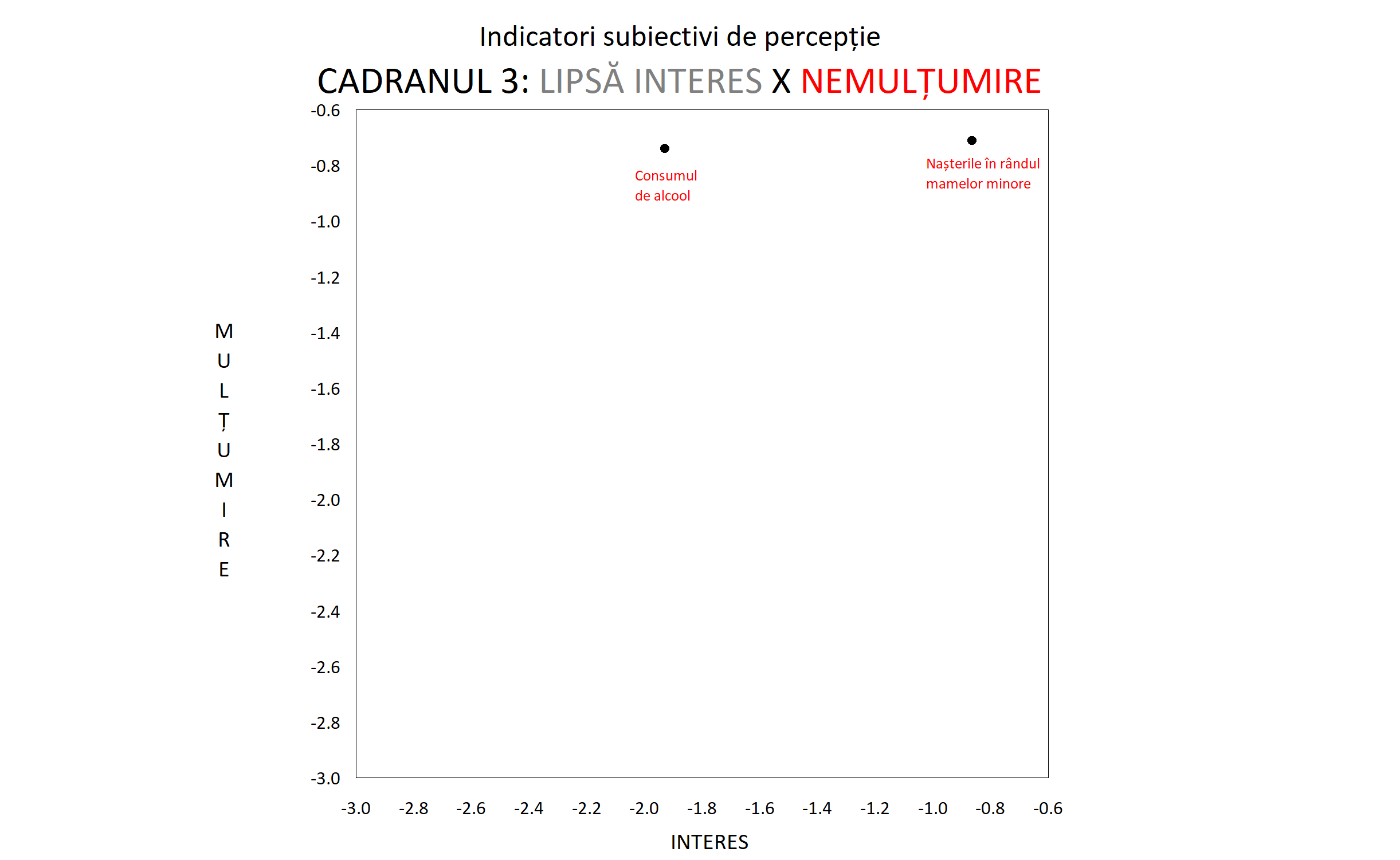 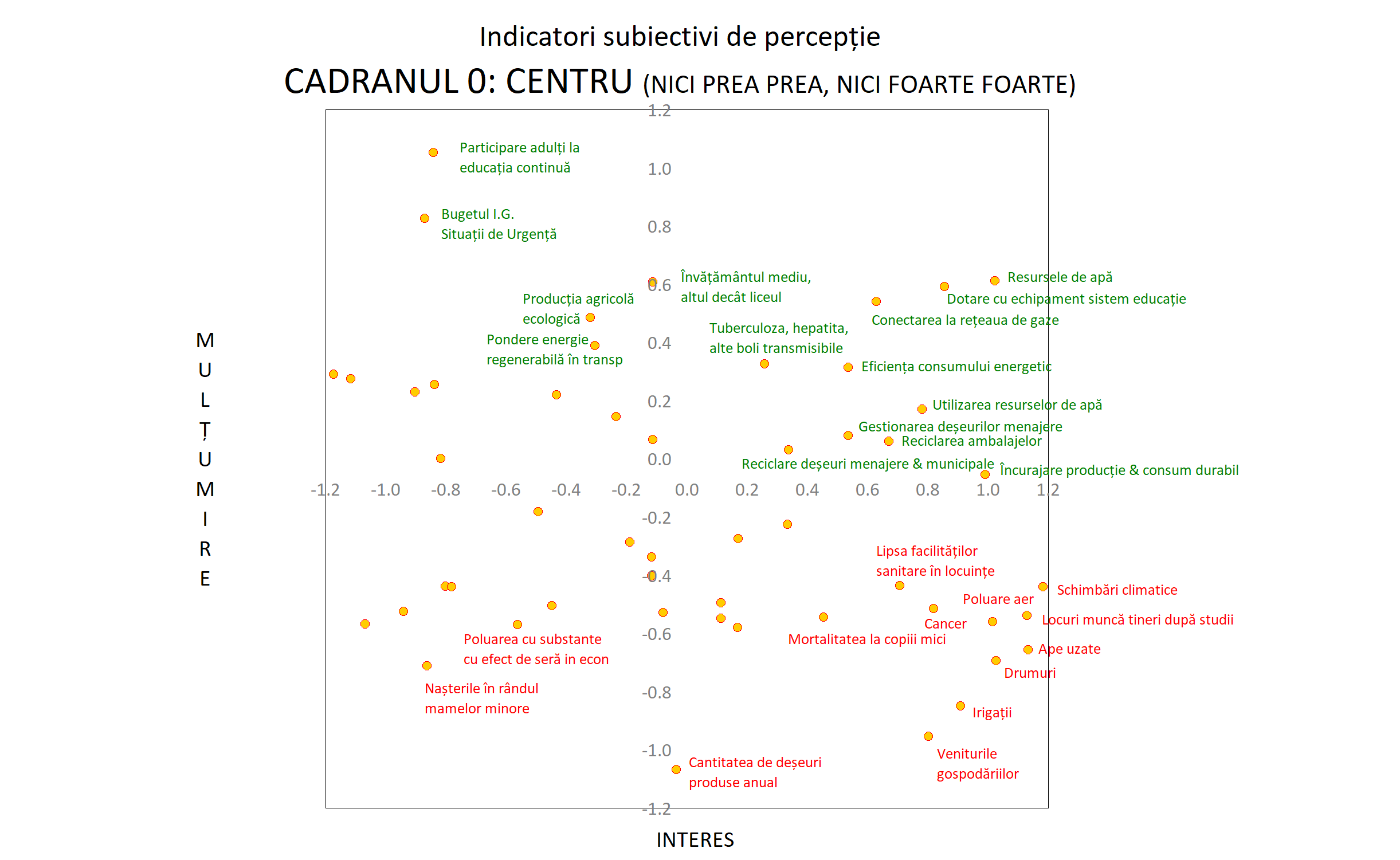 Analiza sinteticăRezultate medii ODDuriCadrane vizuale
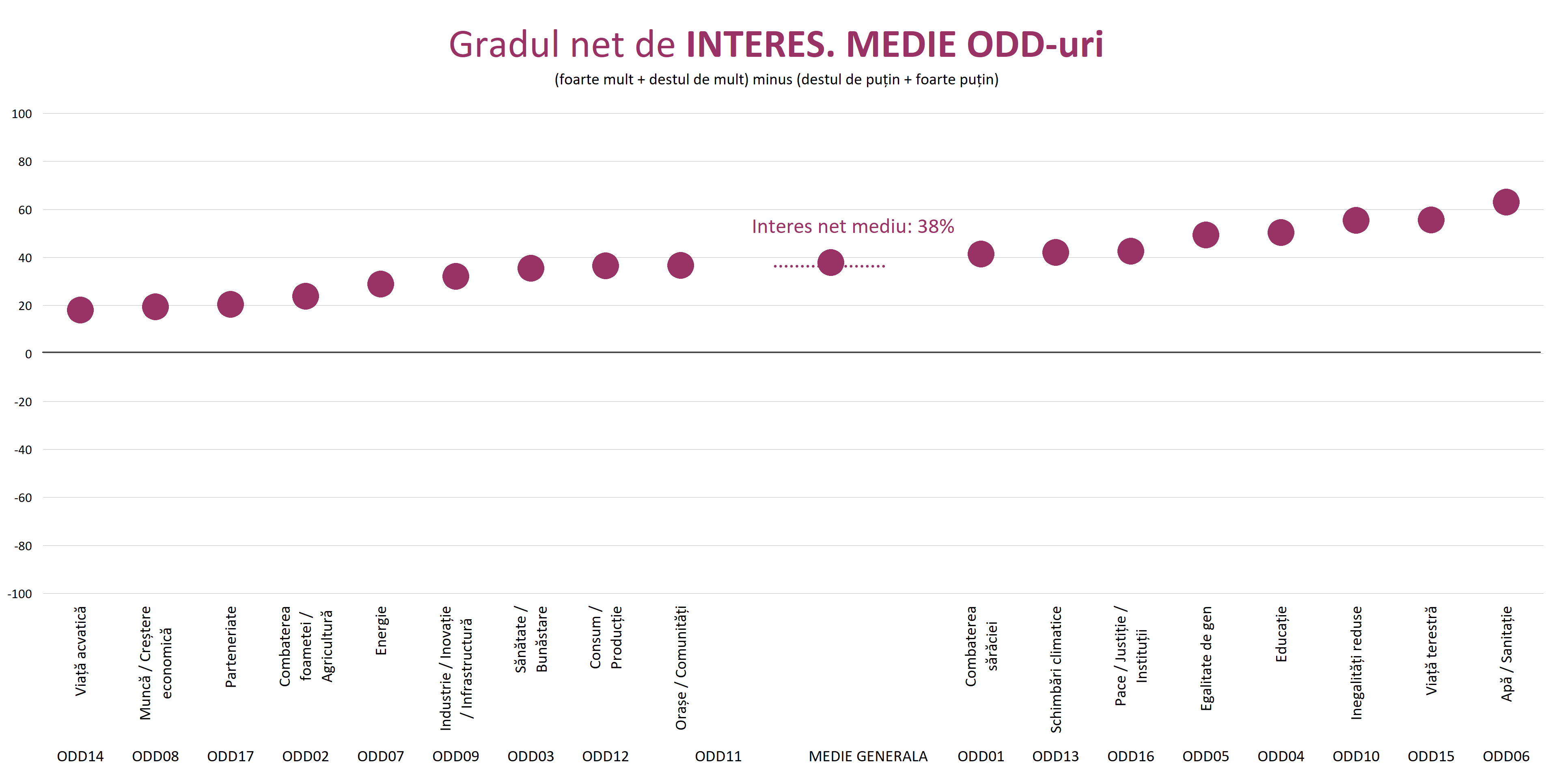 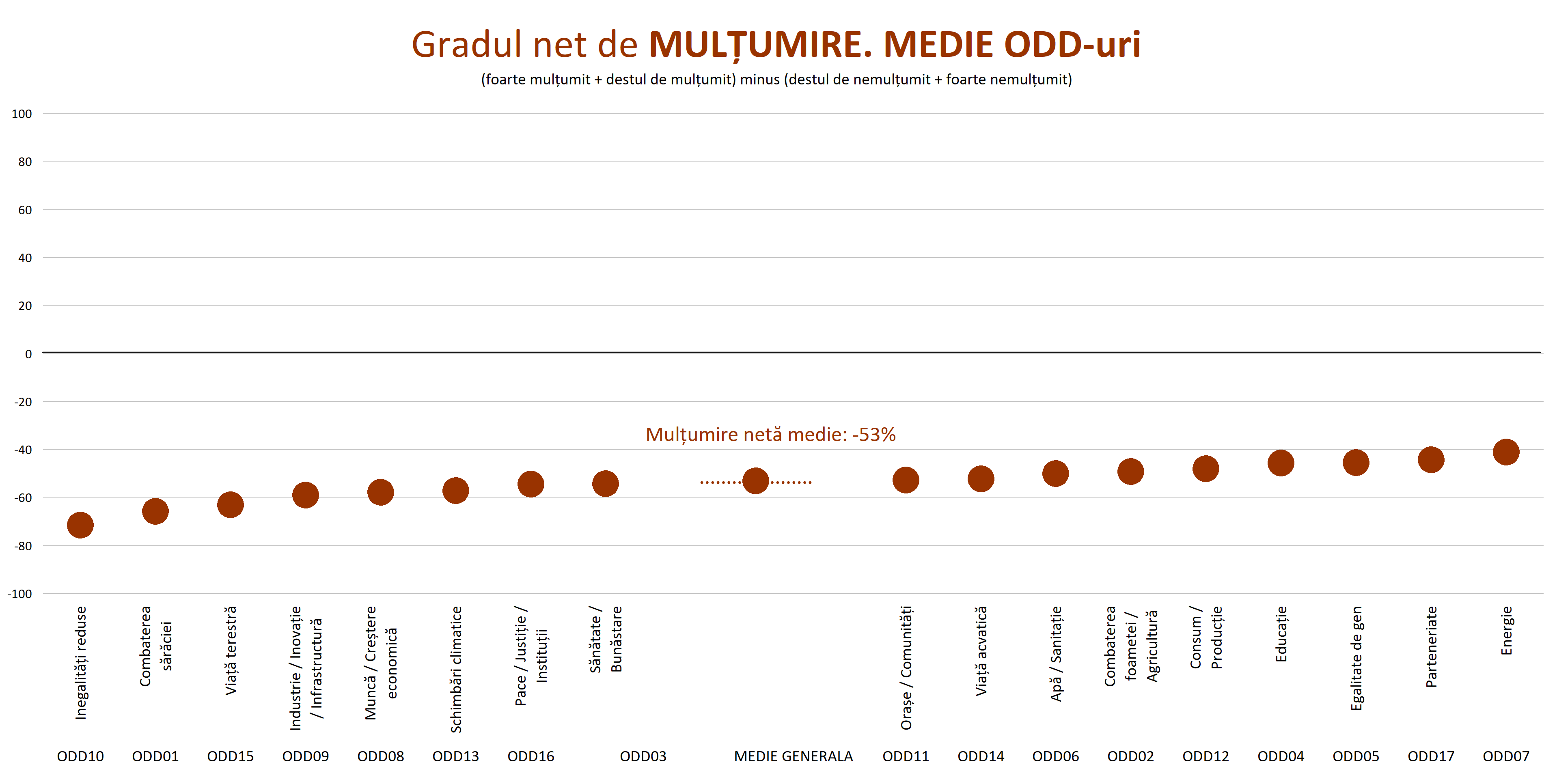 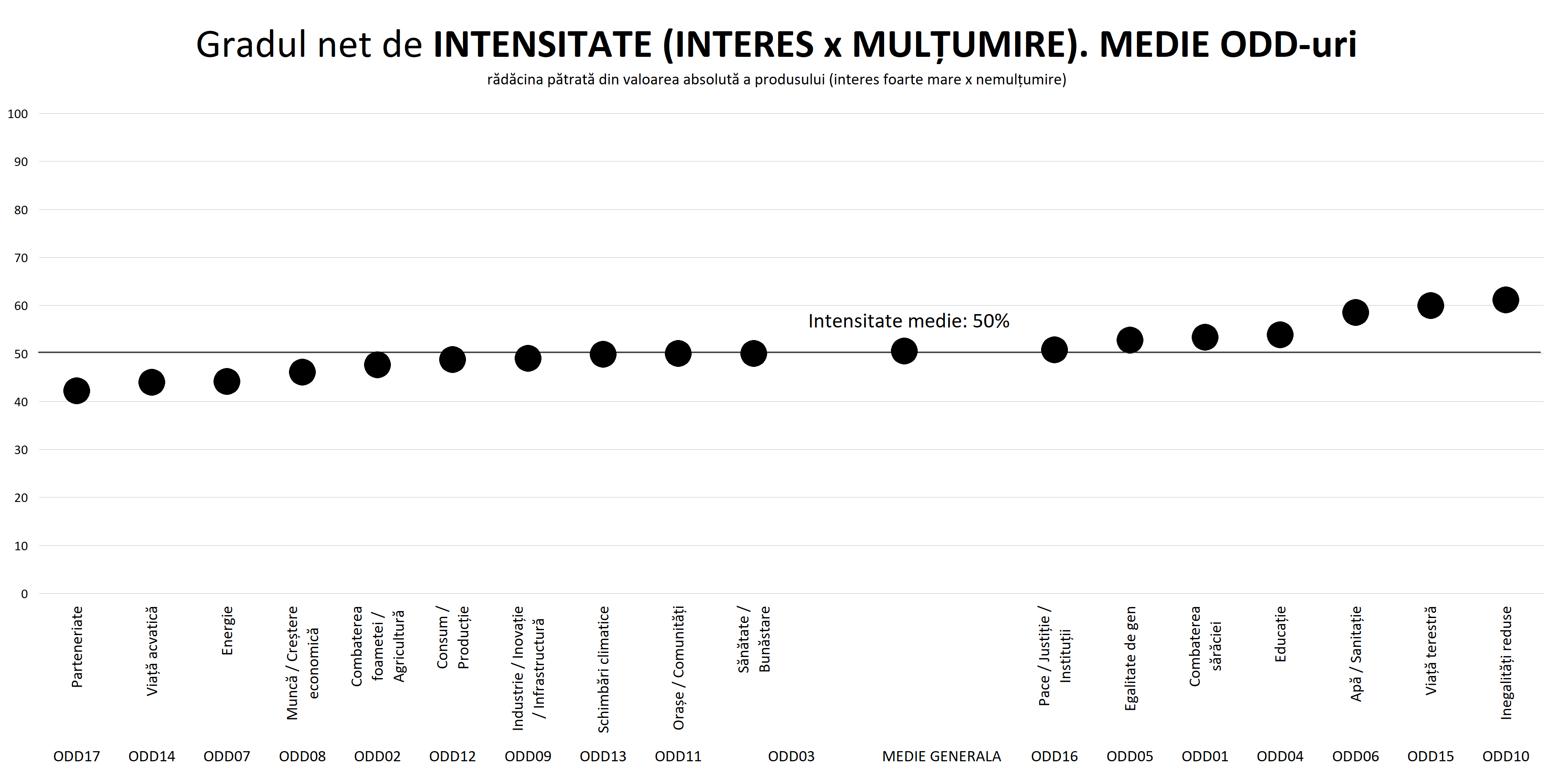 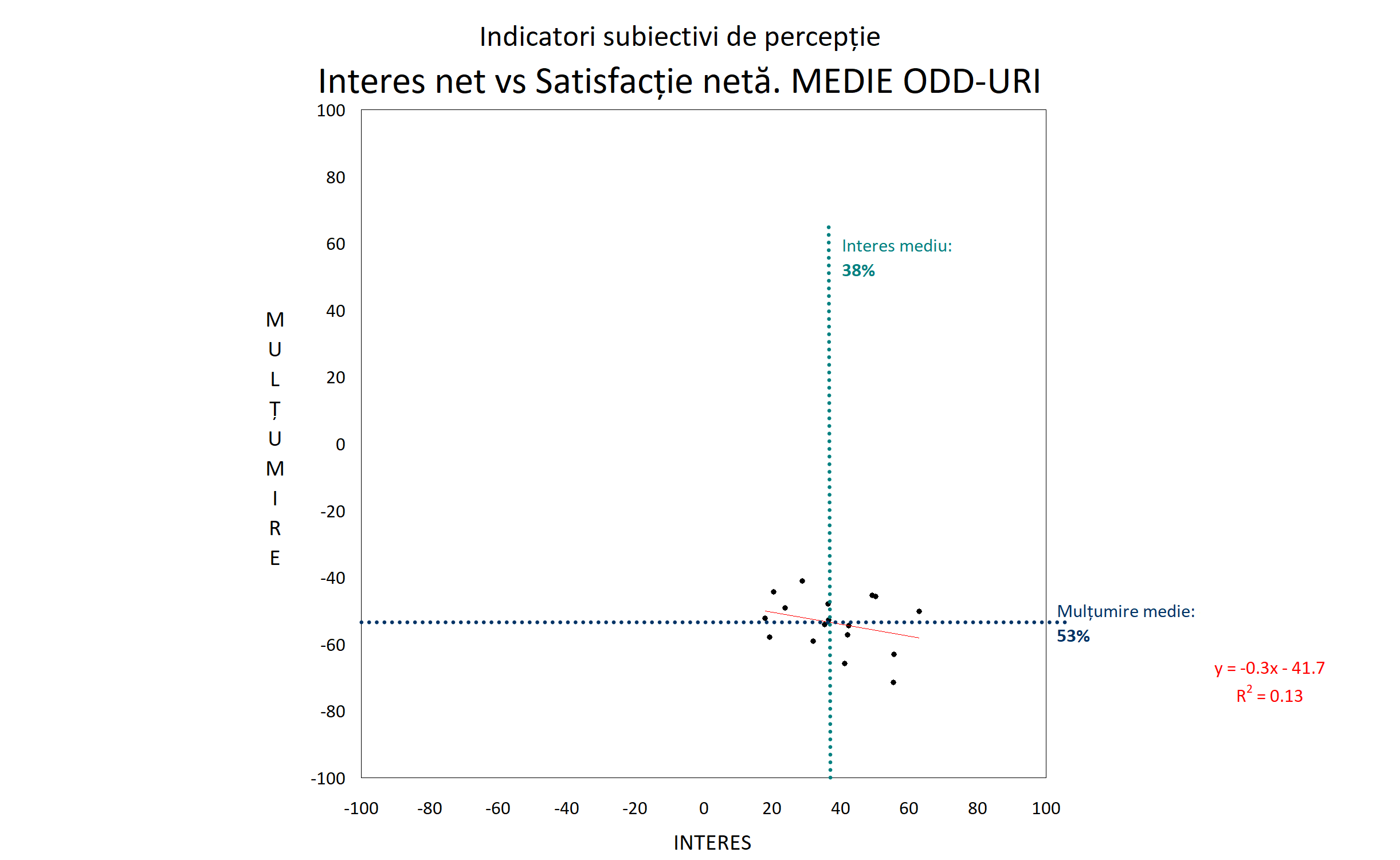 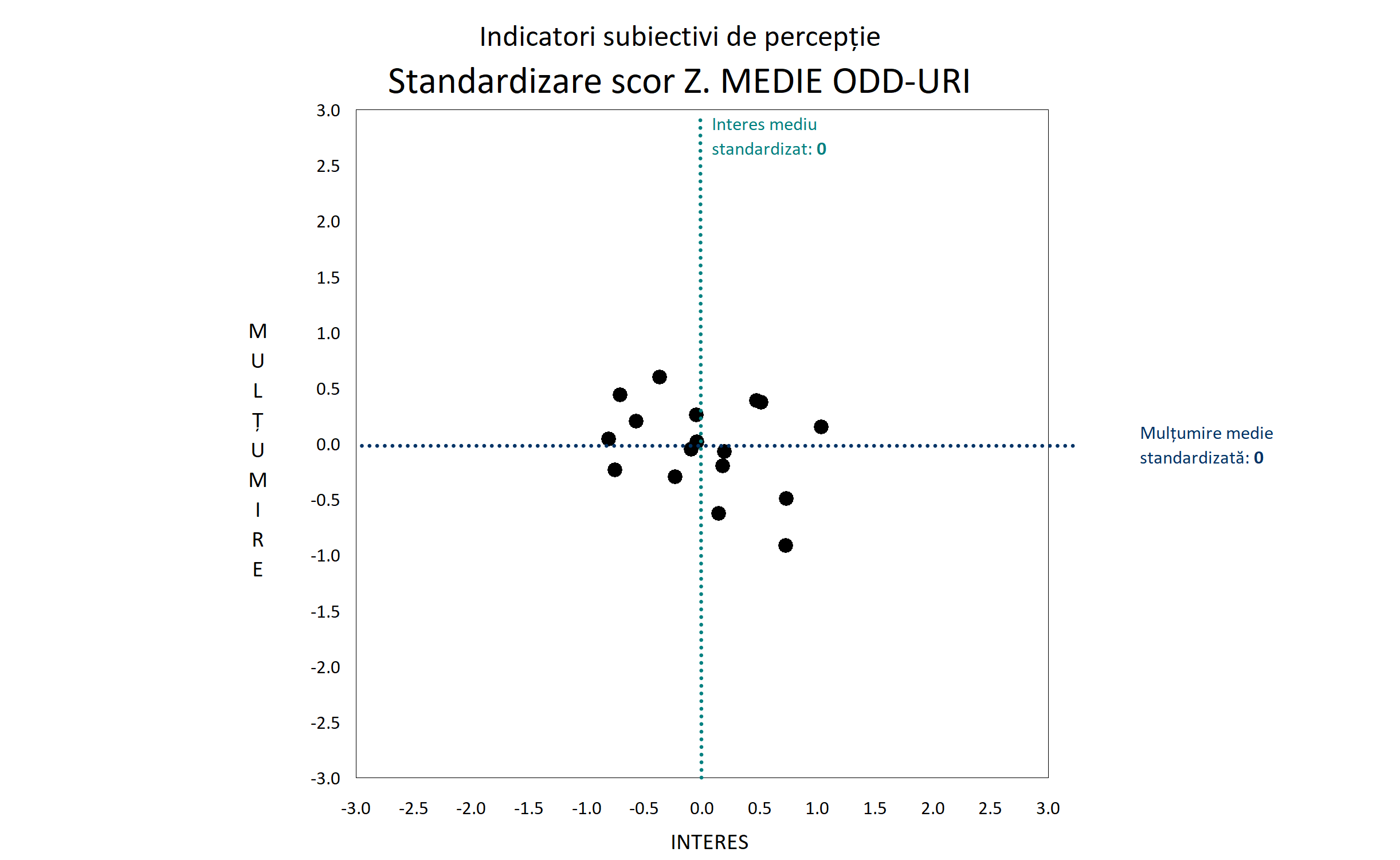 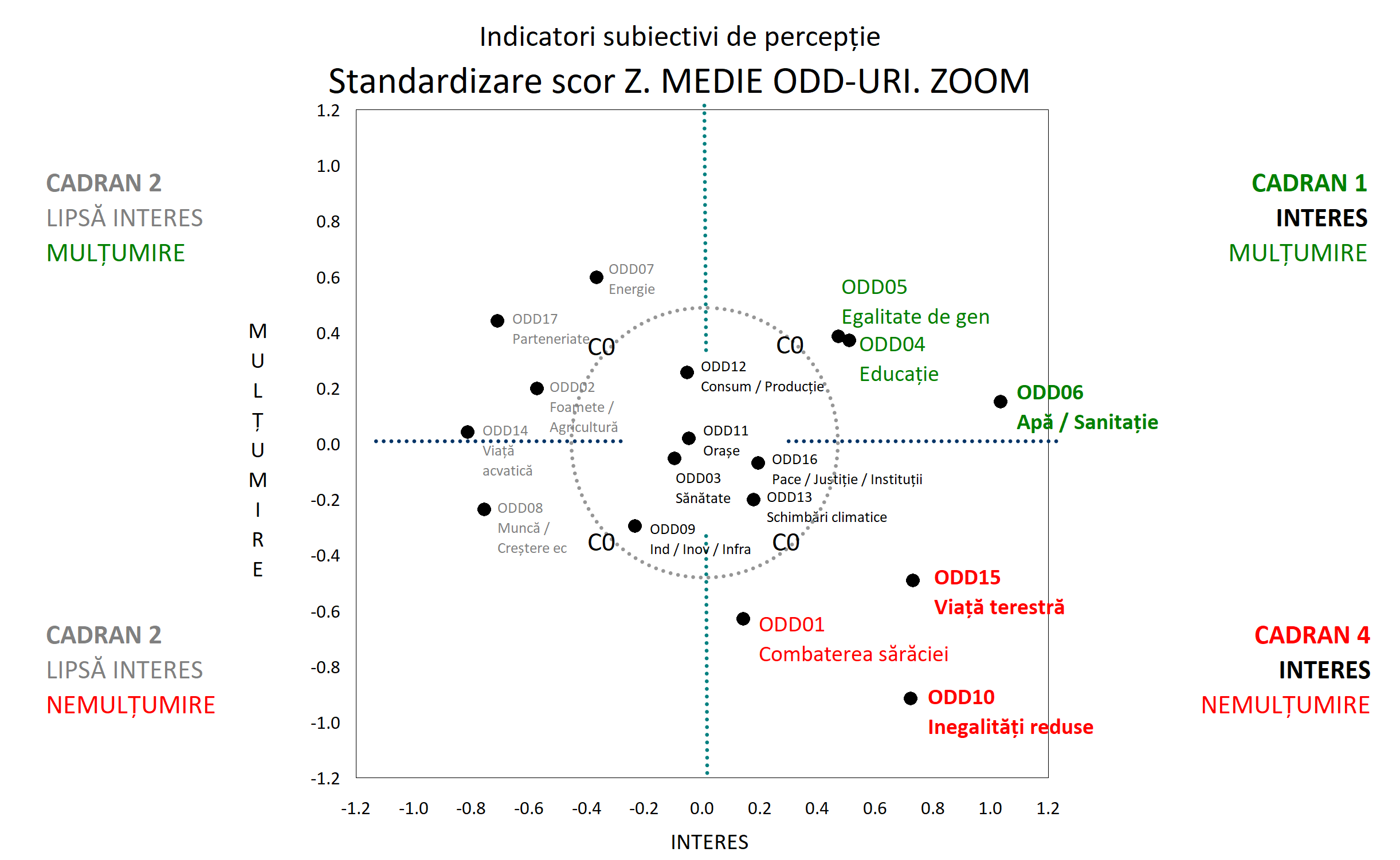 ConcluziiIntensitate
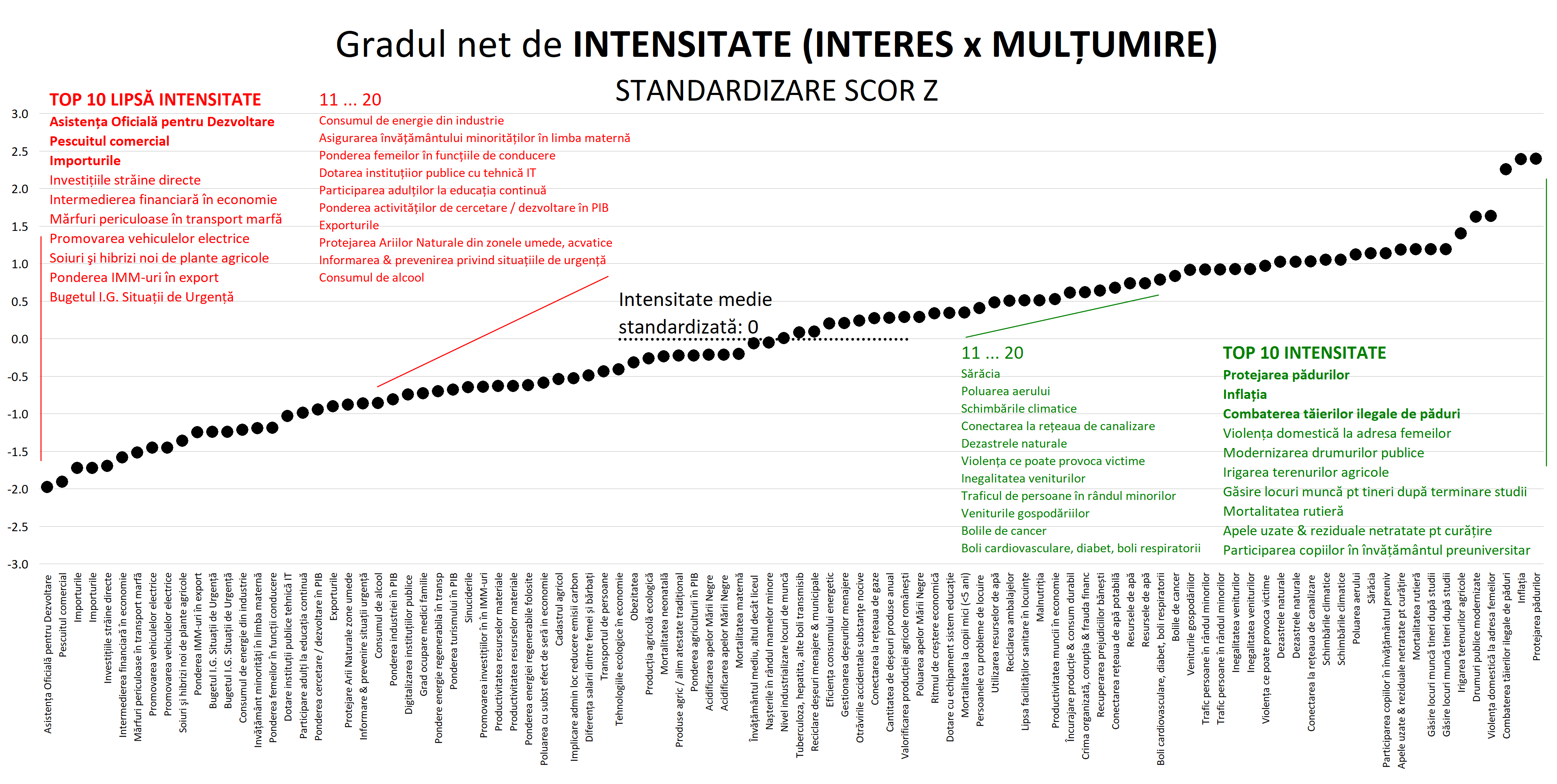 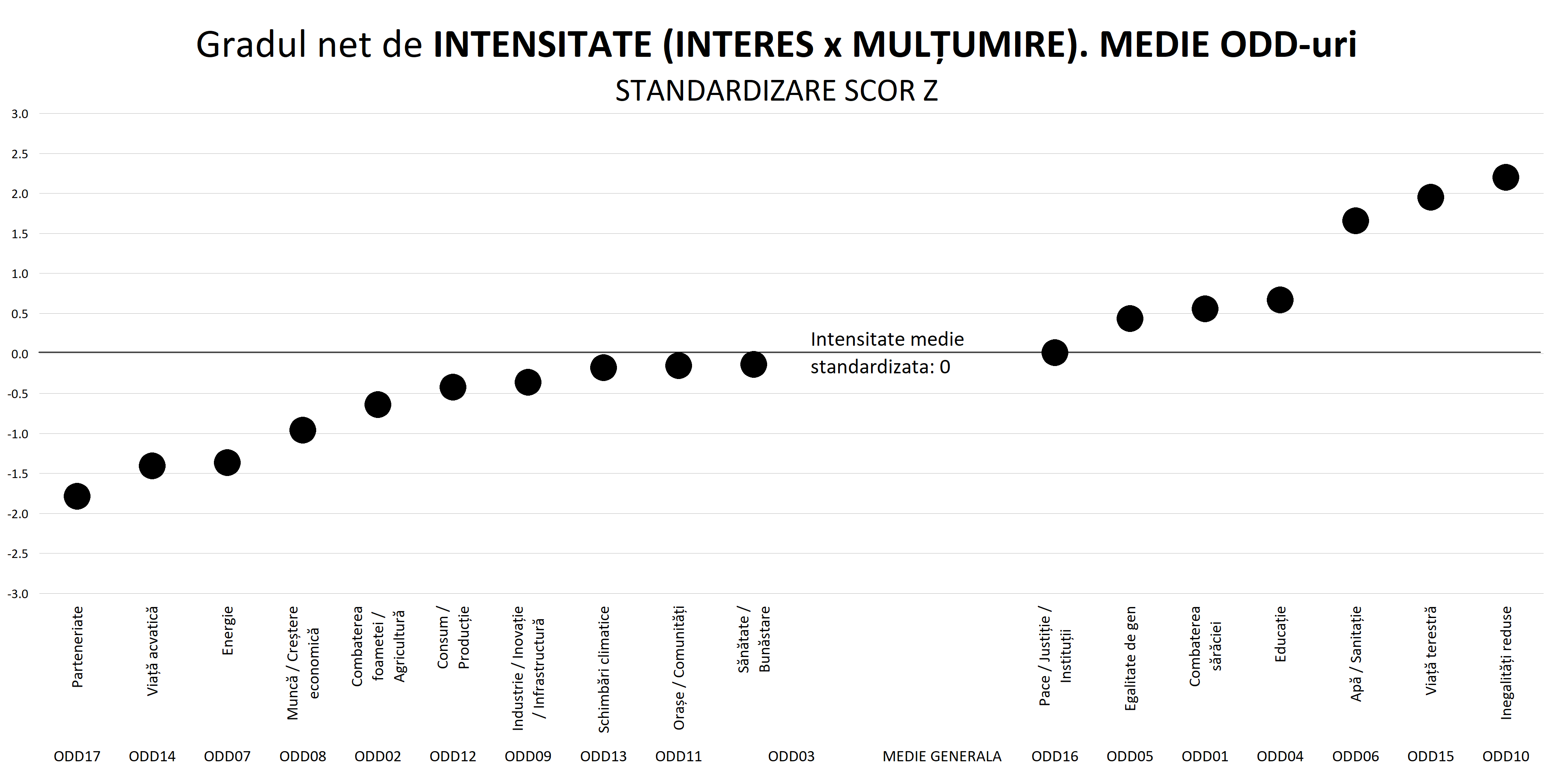 Vă mulțumesc!Mirel Paladasociolog, ARDA